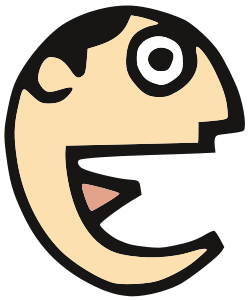 Zero Hunger José Román and Milton G. Vélez
6:40
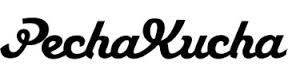 UPRH
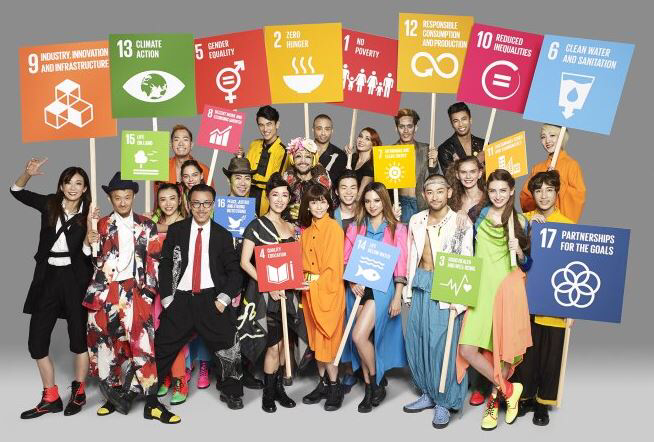 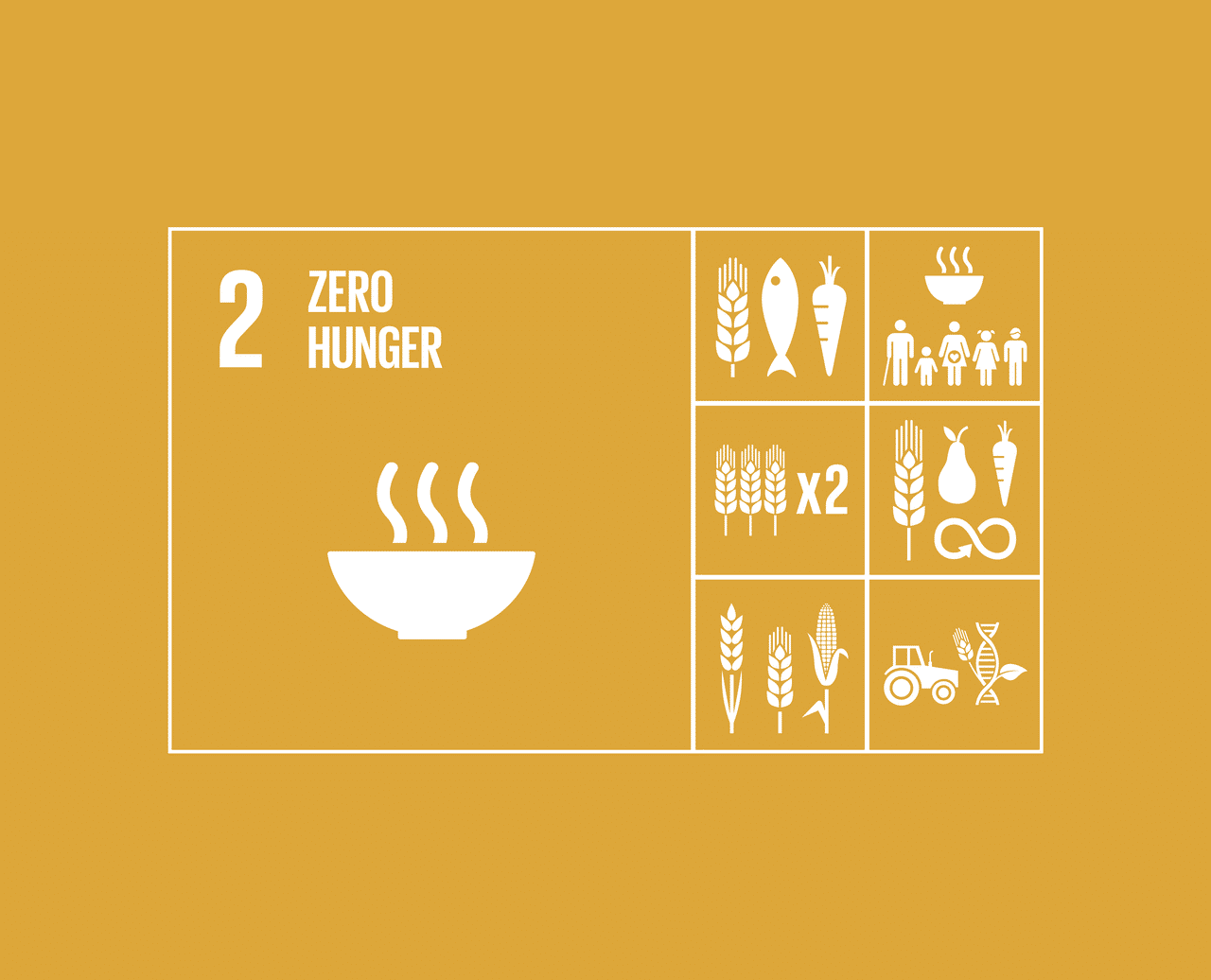 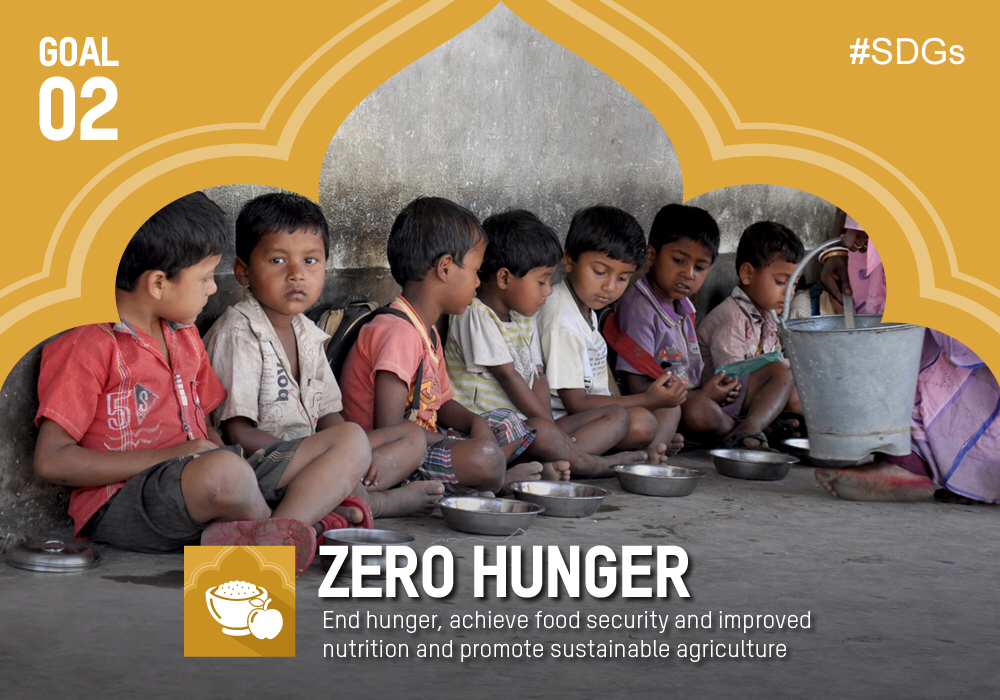 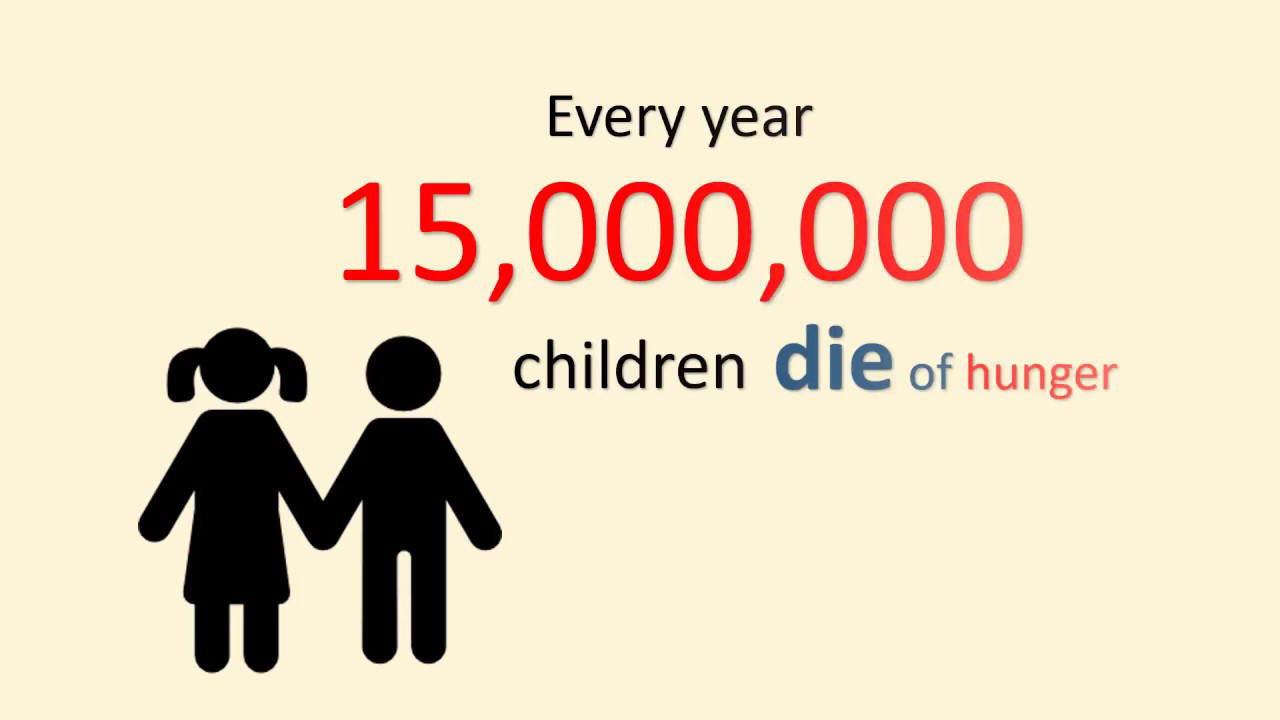 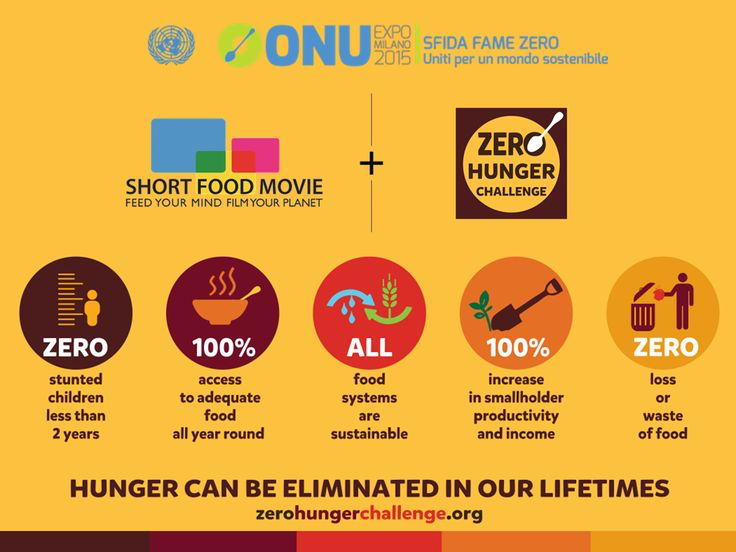 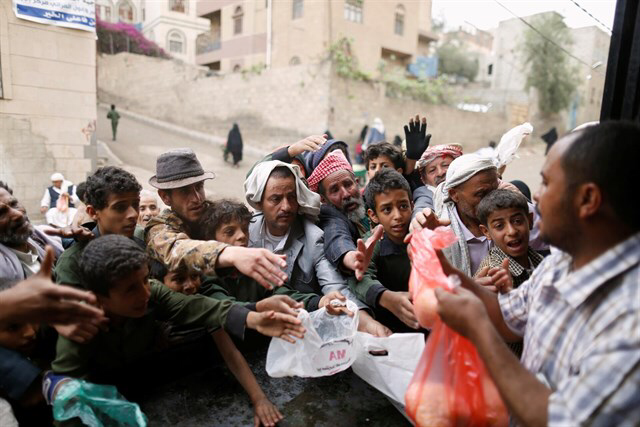 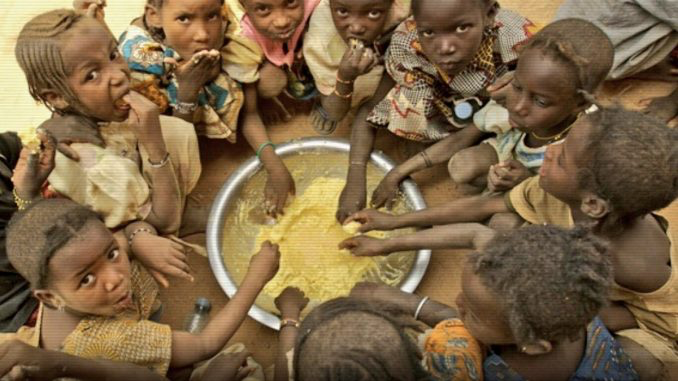 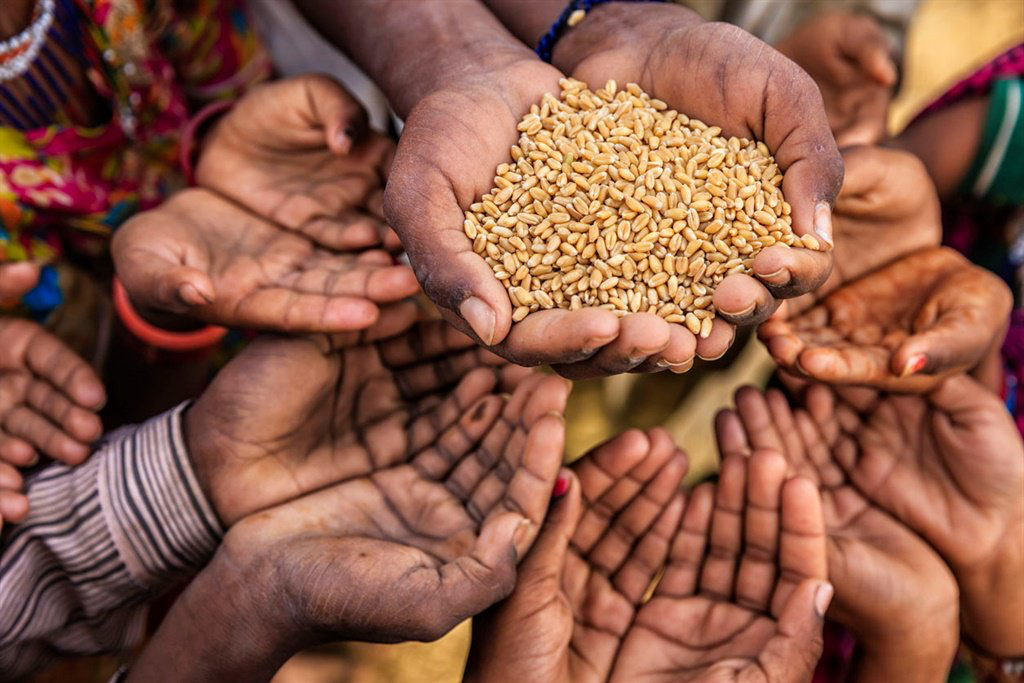 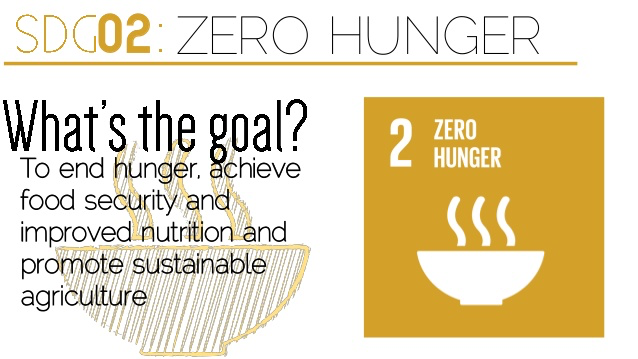 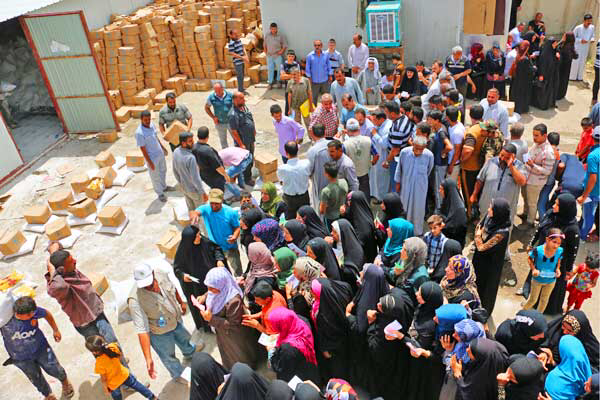 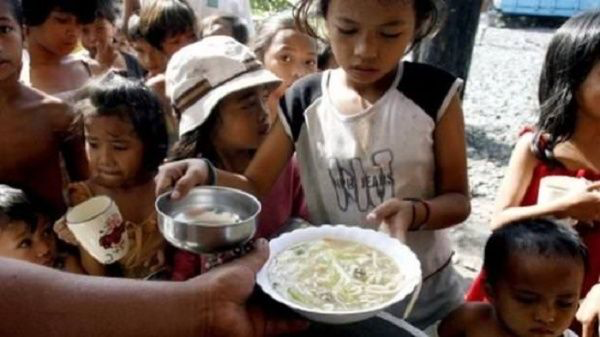 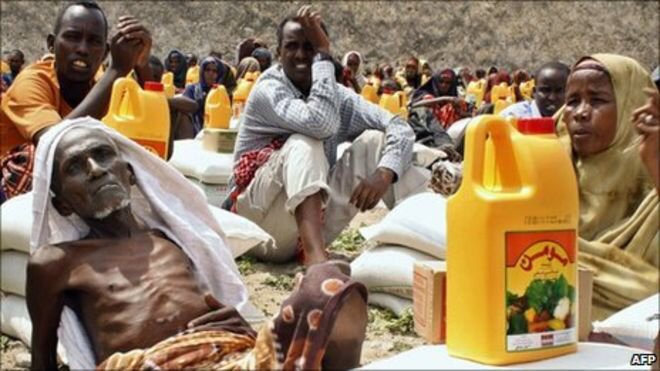 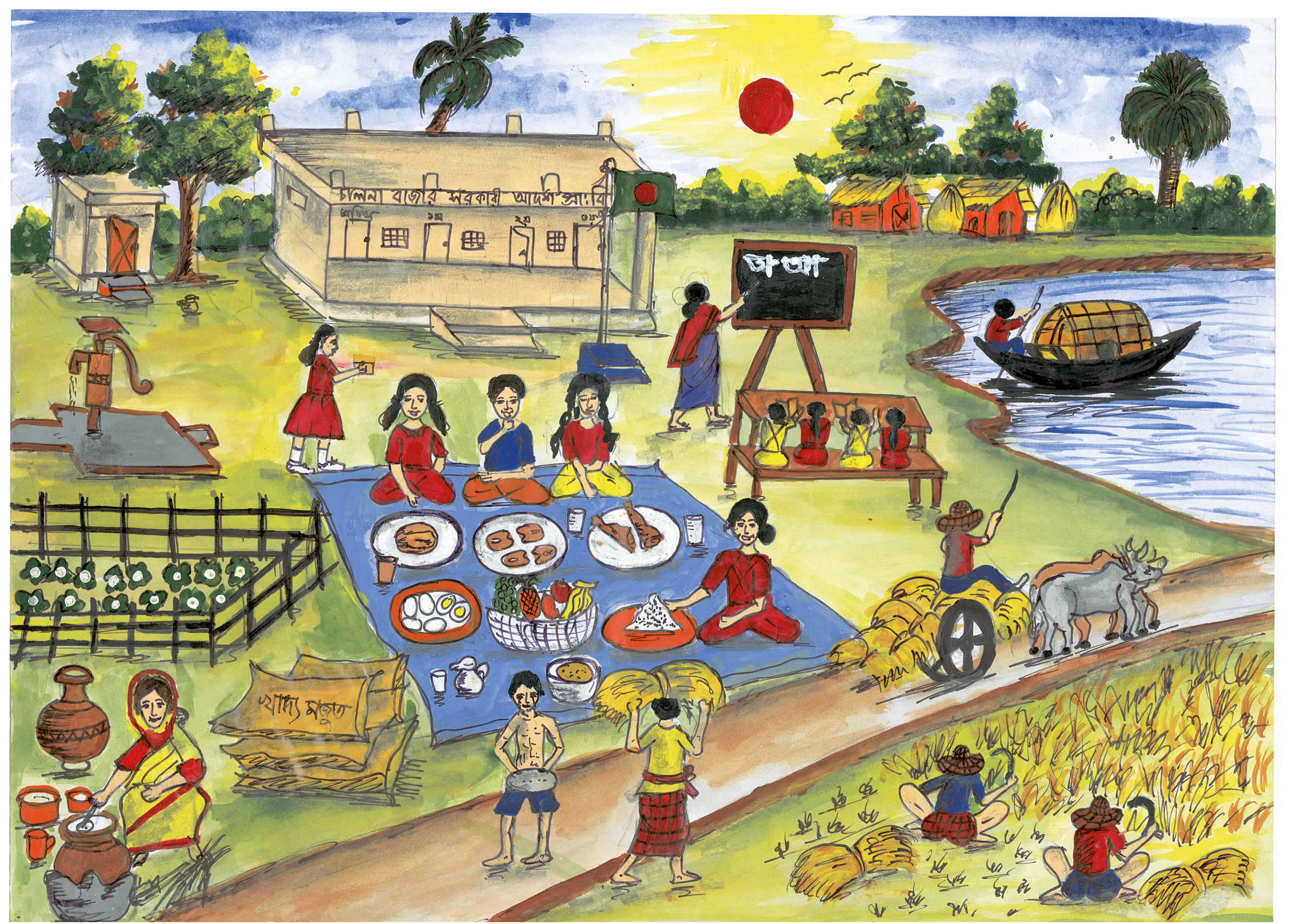 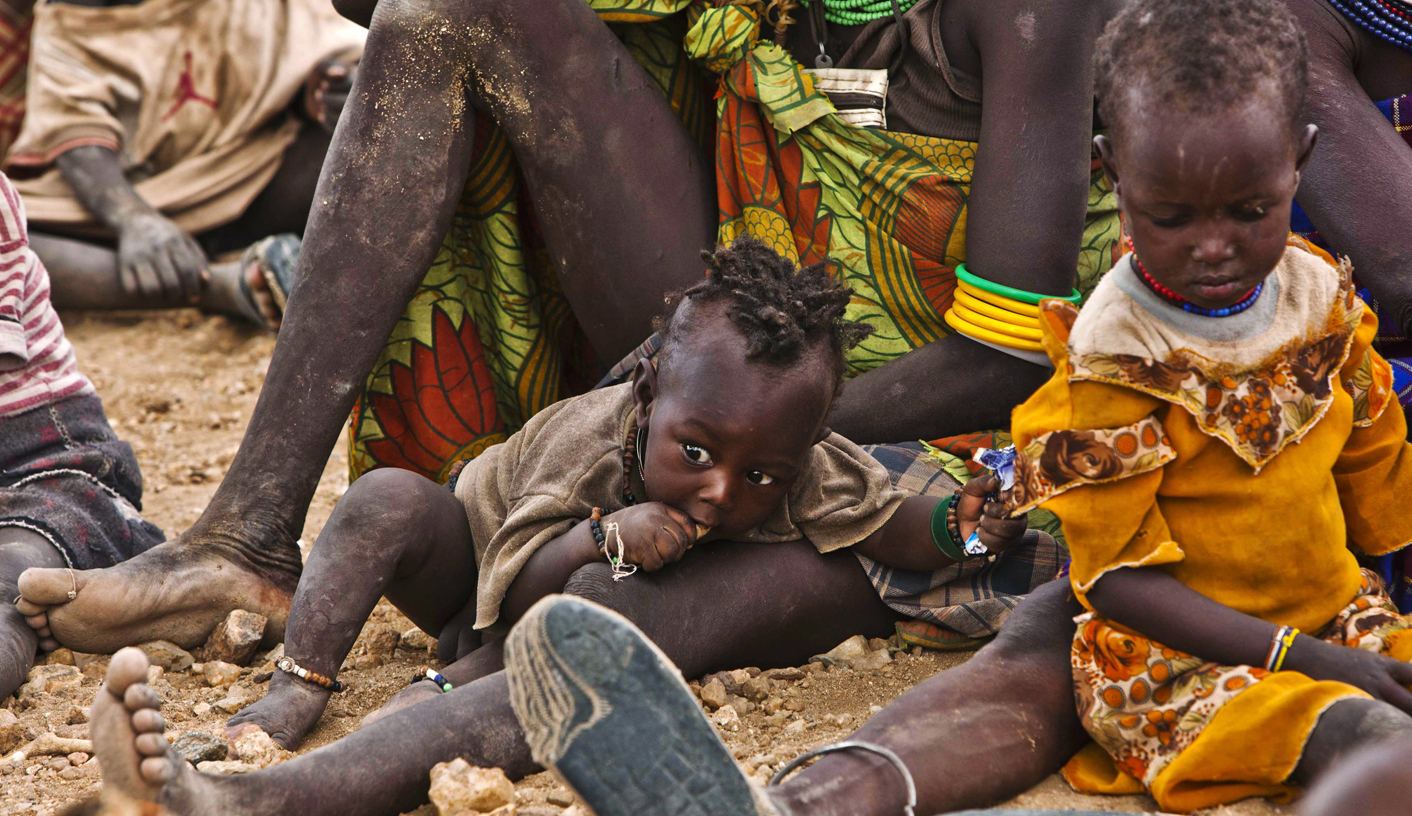 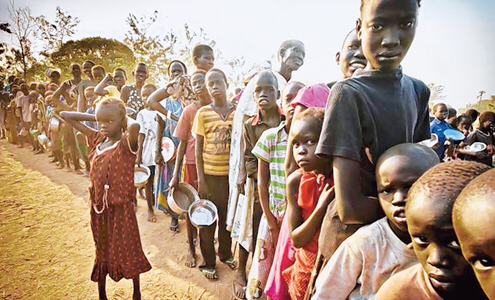 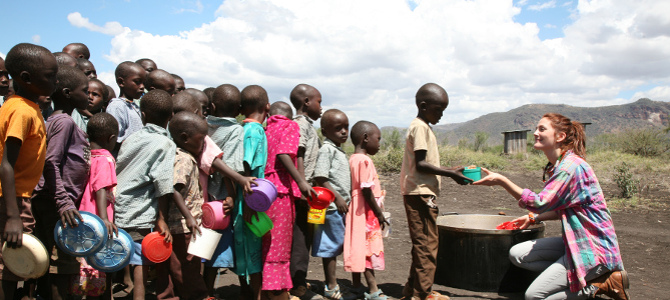 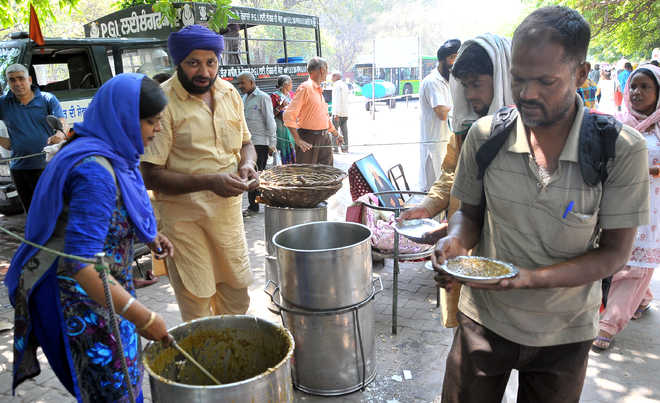 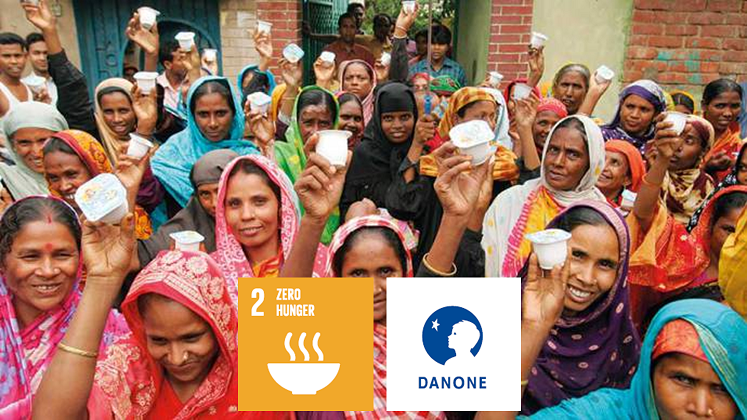 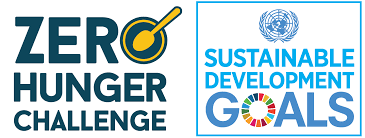 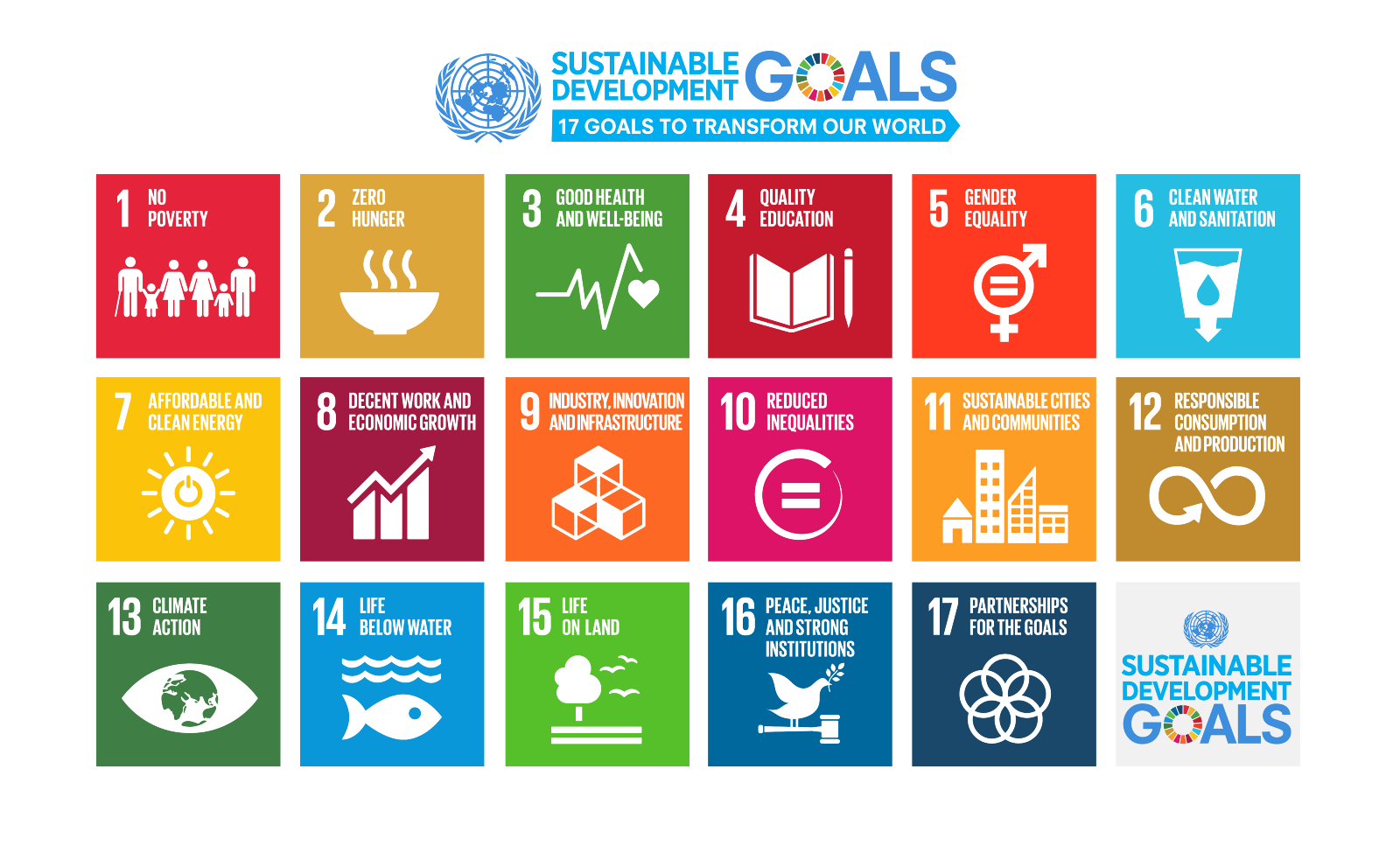 Sources & Credits


All the images shown above were obtained from Google under the name of Zero Hunger.
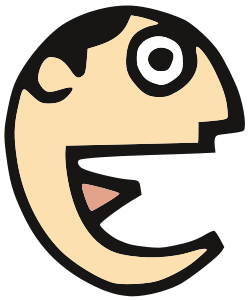 6:40
UPRH
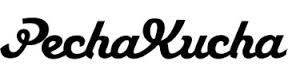